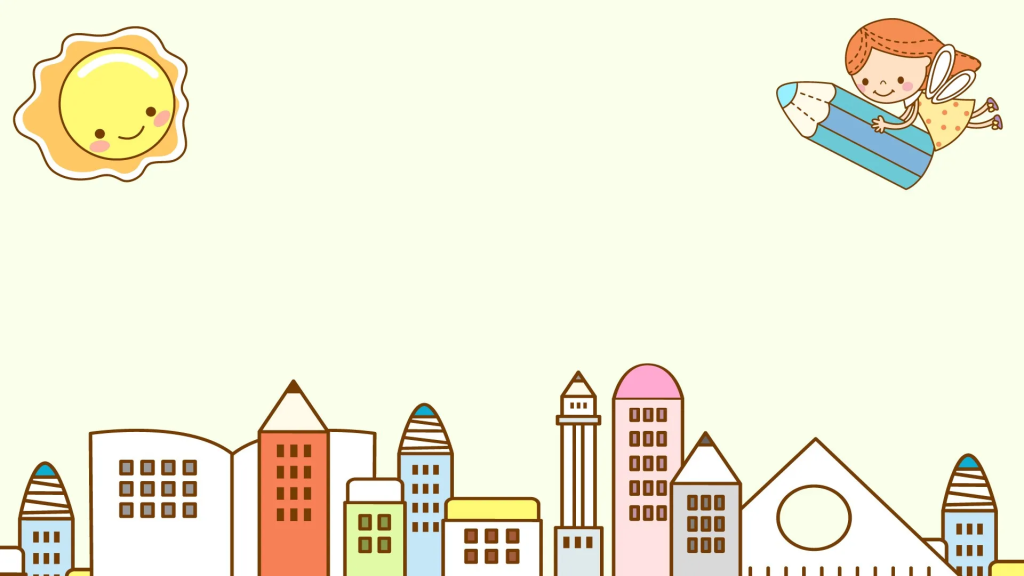 TRƯỜNG MẦM NON HOA SỮA
Làm quen với toán
Đề tài: Sắp xếp theo quy tắc 3 đối tượng
Độ tuổi: 5-6 tuổi
Thời gian: 30-35 phút
GV: Nguyễn Thị Hồng Diệp
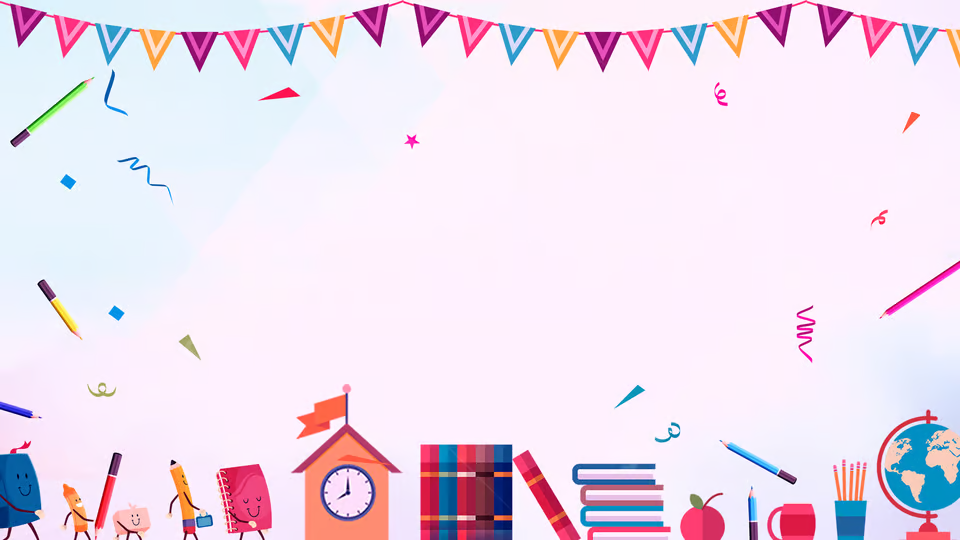 Hoạt động 1: Ôn cách sắp xếp theo quy tắc
2 đối tượng
* TC1: Thử tài của bé
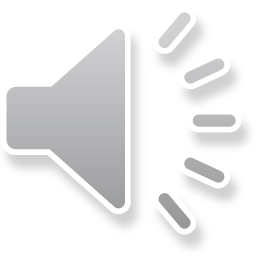 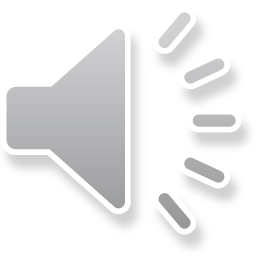 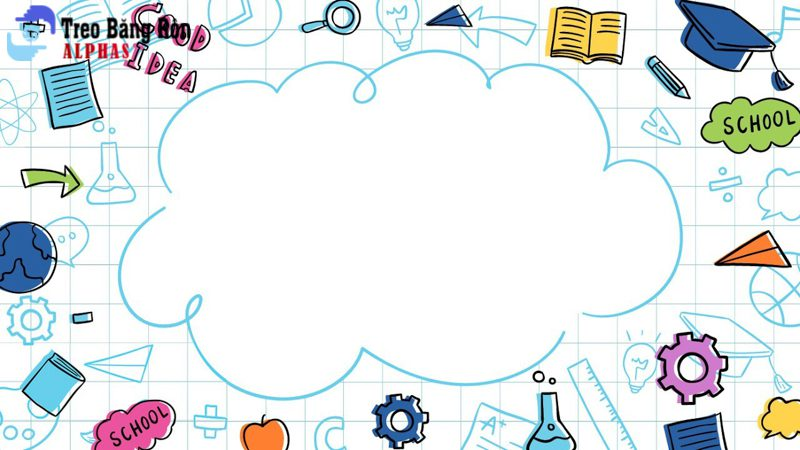 Hoạt động 2:
Dạy trẻ sắp xếp theo quy tắc 3 đối tượng
* Sắp xếp theo quy tắc 1-1-1
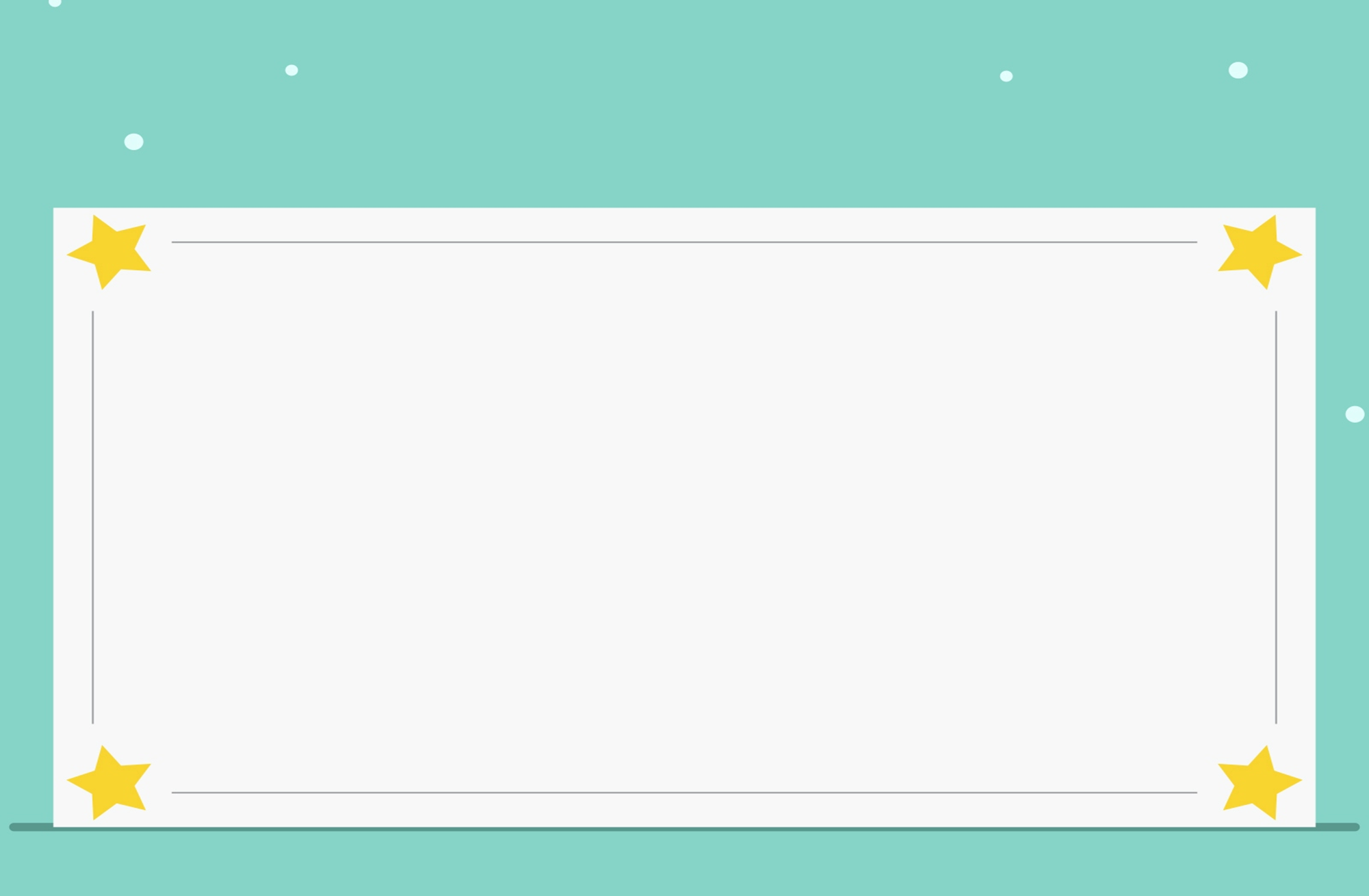 * Sắp xếp theo quy tắc 2-1-1
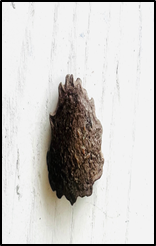 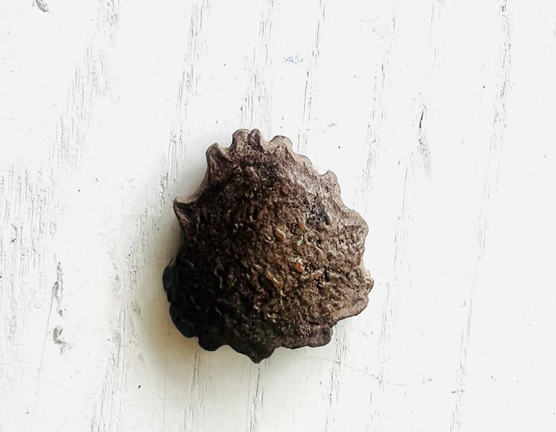 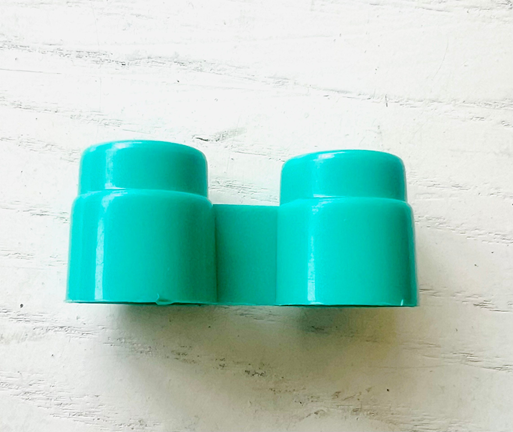 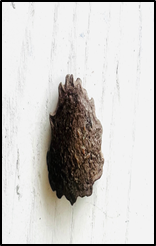 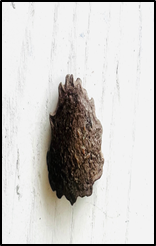 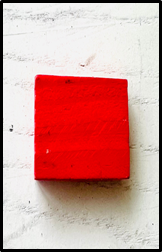 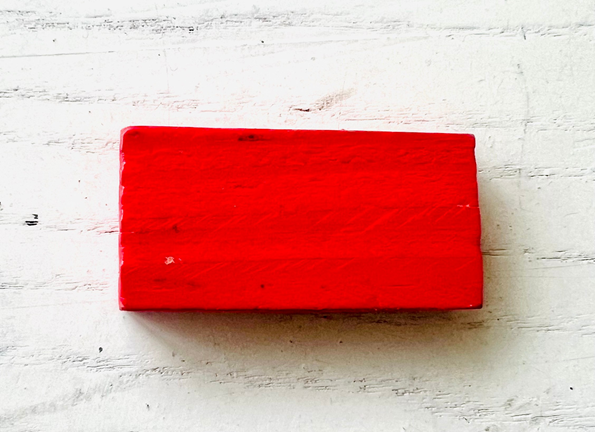 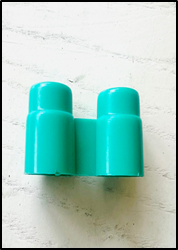 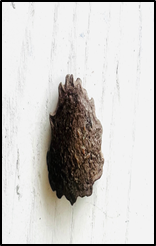 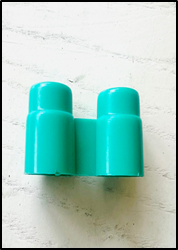 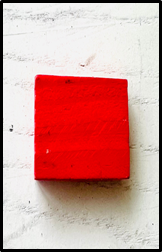 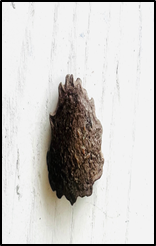 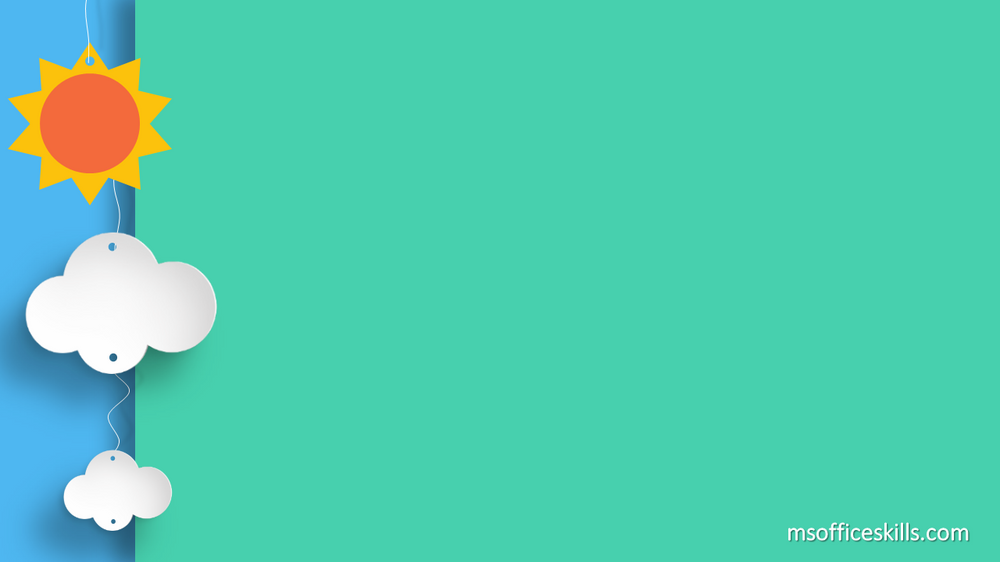 3. Ôn luyện, củng cố:
* Trò chơi 1: Ai nhanh nhất
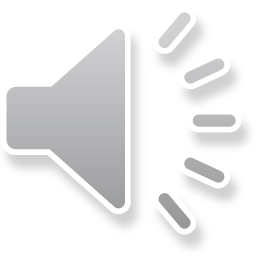 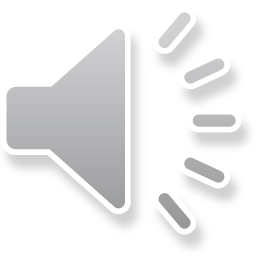